내길드 정보
길드정보
Lv.32 구렛나루는남겨줘
Lv.50 잘생겨서피곤해요
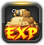 캐릭터
섬네일
캐릭터
섬네일
캐릭터
섬네일
캐릭터
섬네일
Lv.50(GD Lv.1234) 잘생겨서피곤해요(길드장)
최종접속 123일 23시간 전
Lv.50(GD Lv.1234) 잘생겨서피곤해요(길드장로)
최종접속 123일 23시간 전
Lv.50(GD Lv.1234) 잘생겨서피곤해요
최종접속 123일 23시간 전
Lv.50(GD Lv.1234) 잘생겨서피곤해요
최종접속 123일 23시간 전
장비
구경
장비
구경
장비
구경
미출석
출석
출석
하기
출석
2:17:50
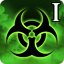 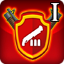 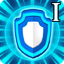 길드랭킹
길드경험치
길드원
1,234위
123,456(15%)
35/50
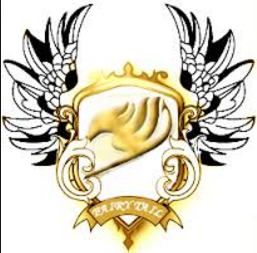 << 자유가입 >>
길드 탈퇴
길드 스킬
수호자레벨 1000 이상 가입이 가능.
매일 출석체크 하지 않으면 강제 추방됨
길드 랭킹
길드레이드 입장
길드전 입장
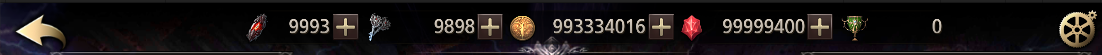 길드 공헌도
길드전 랭킹
길드전 기록
1위
2위
3위
캐릭터
섬네일
캐릭터
섬네일
캐릭터
섬네일
Lv.50(GD Lv.1234)
잘생겨서피곤해요(길드장)
Lv.50(GD Lv.1234)
잘생겨서피곤해요(길드장)
Lv.50(GD Lv.1234)
잘생겨서피곤해요(길드장)
길드 순위
길드전 점수
내 공헌도 점수
1,234,567위
1,234,567점
123,456점
길드 공헌도
1,234,567
길드 공헌도
1,234,567
길드 공헌도
1,234,567
장비
구경
장비
구경
장비
구경
3일 15시간 후 시즌이 종료됩니다.
랭킹 보상 목록
랭킹 보상 받기
반복완료 보상
3/5
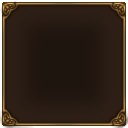 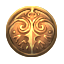 보상 받기
오늘 입장 횟수
1/3
길드전 준비
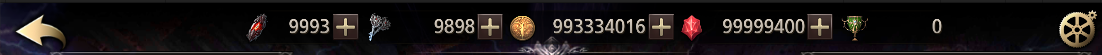 길드 공헌도
길드전 랭킹
길드전 기록
1위
2위
3위
길드
마크
길드
마크
길드
마크
Lv.50구렛나루는남겨줘
Lv.50구렛나루는남겨줘
Lv.50구렛나루는남겨줘
길드 순위
길드전 점수
내 공헌도 점수
1,234,567위
1,234,567점
123,456점
길드전 점수
1,234,567
길드전 점수
1,234,567
길드전 점수
1,234,567
길드
구경
길드
구경
길드
구경
3일 15시간 후 시즌이 종료됩니다.
랭킹 보상 목록
랭킹 보상 받기
반복완료 보상
3/5
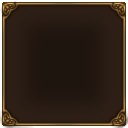 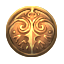 보상 받기
오늘 입장 횟수
1/3
길드전 준비
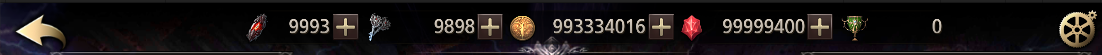 길드전 보상
길드 공헌도 보상
길드 공헌도
길드전 랭킹
길드전 기록
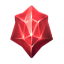 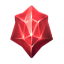 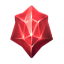 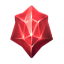 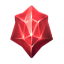 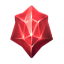 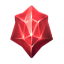 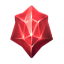 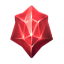 1등
상위 0~1%
2~10등
11~50등
51~100등
상위 1~5%
상위 5~10%
상위 10~20%
1등
2~5등
6~10등
11~15등
16~20등
21~30등
31~40등
41~50등
x 1,000개
x 900개
x 800개
x 700개
x 500개
x 400개
x 300개
x 1,000개
x 900개
x 800개
x 700개
x 600개
x 500개
x 400개
x 300개
x 600개
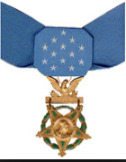 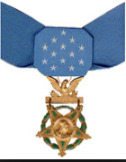 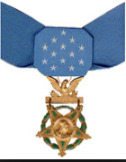 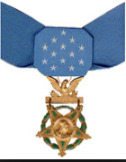 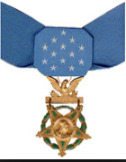 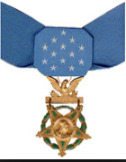 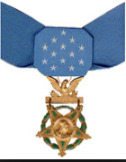 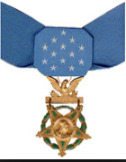 1위
2위
3위
길드
마크
길드
마크
길드
마크
Lv.50구렛나루는남겨줘
Lv.50구렛나루는남겨줘
Lv.50구렛나루는남겨줘
길드 순위
길드전 점수
내 공헌도 점수
1,234,567위
1,234,567점
123,456점
길드전 점수
1,234,567
길드공헌도
1,234,567
길드공헌도
1,234,567
길드
구경
길드
구경
길드
구경
3일 15시간 후 시즌이 종료됩니다.
랭킹 보상 목록
랭킹 보상 받기
반복완료 보상
3/5
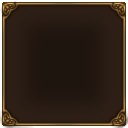 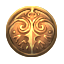 보상 받기
오늘 입장 횟수
1/3
길드전 준비
확인
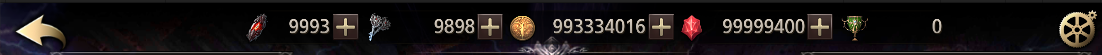 팀 구성
방어팀
길드원 등록
Lv.50



(GDLv.1234)
Lv.50



(GDLv.1234)
Lv.50



(GDLv.1234)
Lv.50



(GDLv.1234)
Lv.42
캐릭터
섬네일
캐릭터
섬네일
캐릭터
섬네일
캐릭터
섬네일
Lv.50(GD Lv.1234)
잘생겨서피곤해요(길드장)
Lv.50(GD Lv.1234)
잘생겨서피곤해요(길드장)
Lv.50(GD Lv.1234)
잘생겨서피곤해요(길드장)
Lv.50(GD Lv.1234)
잘생겨서피곤해요(길드장)
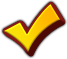 캐릭터
섬네일
캐릭터
섬네일
캐릭터
섬네일
캐릭터
섬네일
캐릭터
섬네일
전투력
12,345
전투력
12,345
전투력
12,345
전투력
12,345
장비
구경
장비
구경
장비
구경
장비
구경
1팀
2팀
3팀
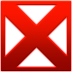 닉네임
닉네임
닉네임
닉네임
닉네임
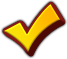 게임 시작
자동 구성
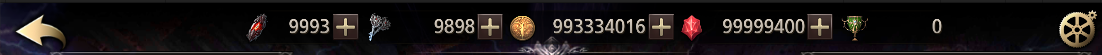 팀 구성
방어팀
길드원 등록
Lv.50



(GDLv.1234)
Lv.50



(GDLv.1234)
Lv.50



(GDLv.1234)
Lv.50



(GDLv.1234)
Lv.42
캐릭터
섬네일
캐릭터
섬네일
캐릭터
섬네일
캐릭터
섬네일
Lv.50(GD Lv.1234)
잘생겨서피곤해요(길드장)
Lv.50(GD Lv.1234)
잘생겨서피곤해요(길드장)
Lv.50(GD Lv.1234)
잘생겨서피곤해요(길드장)
Lv.50(GD Lv.1234)
잘생겨서피곤해요(길드장)
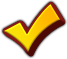 캐릭터
섬네일
캐릭터
섬네일
캐릭터
섬네일
캐릭터
섬네일
캐릭터
섬네일
전투력
12,345
전투력
12,345
전투력
12,345
전투력
12,345
장비
구경
장비
구경
장비
구경
장비
구경
1팀
2팀
3팀
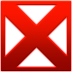 닉네임
닉네임
닉네임
닉네임
닉네임
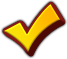 게임 시작
자동 구성
저장하기
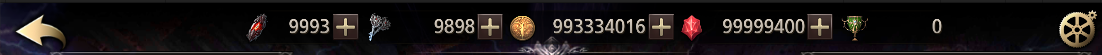 팀 구성
방어팀
길드원 등록
Lv.50



(GDLv.1234)
Lv.50



(GDLv.1234)
Lv.50



(GDLv.1234)
Lv.50



(GDLv.1234)
Lv.42
캐릭터
섬네일
캐릭터
섬네일
캐릭터
섬네일
캐릭터
섬네일
Lv.50(GD Lv.1234)
잘생겨서피곤해요(길드장)
Lv.50(GD Lv.1234)
잘생겨서피곤해요(길드장)
Lv.50(GD Lv.1234)
잘생겨서피곤해요(길드장)
Lv.50(GD Lv.1234)
잘생겨서피곤해요(길드장)
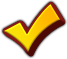 캐릭터
섬네일
캐릭터
섬네일
캐릭터
섬네일
캐릭터
섬네일
캐릭터
섬네일
전투력
12,345
전투력
12,345
전투력
12,345
전투력
12,345
장비
구경
장비
구경
장비
구경
장비
구경
1팀
2팀
3팀
알림
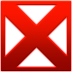 닉네임
닉네임
닉네임
닉네임
닉네임
방어팀 변경 내용을 저장하시겠습니까?
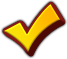 취소
저장하기
게임 시작
자동 구성
저장하기
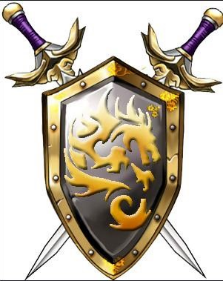 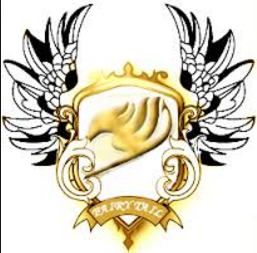 LV.50
구렛나루는남겨줘
LV.32
잘생겨서피곤해요
vs
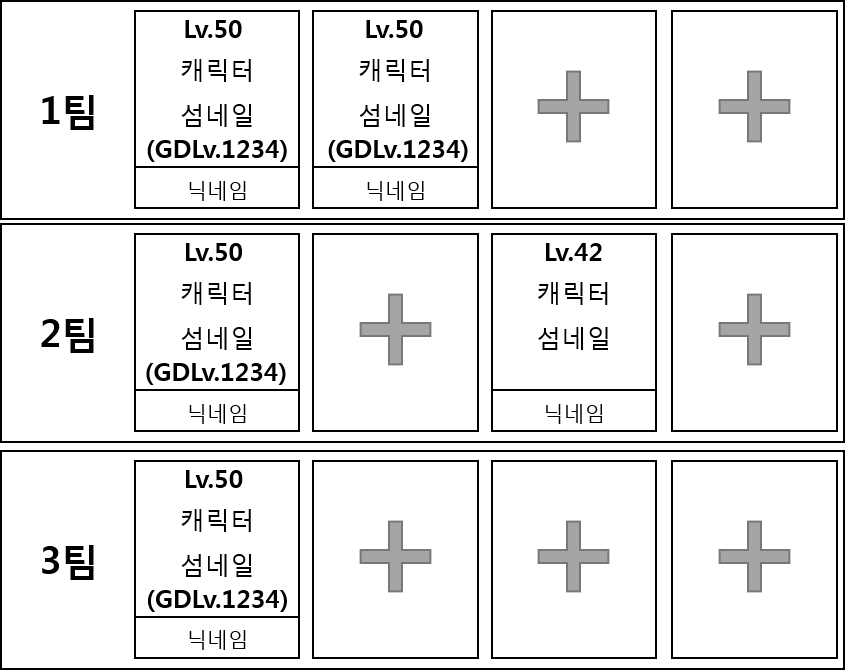 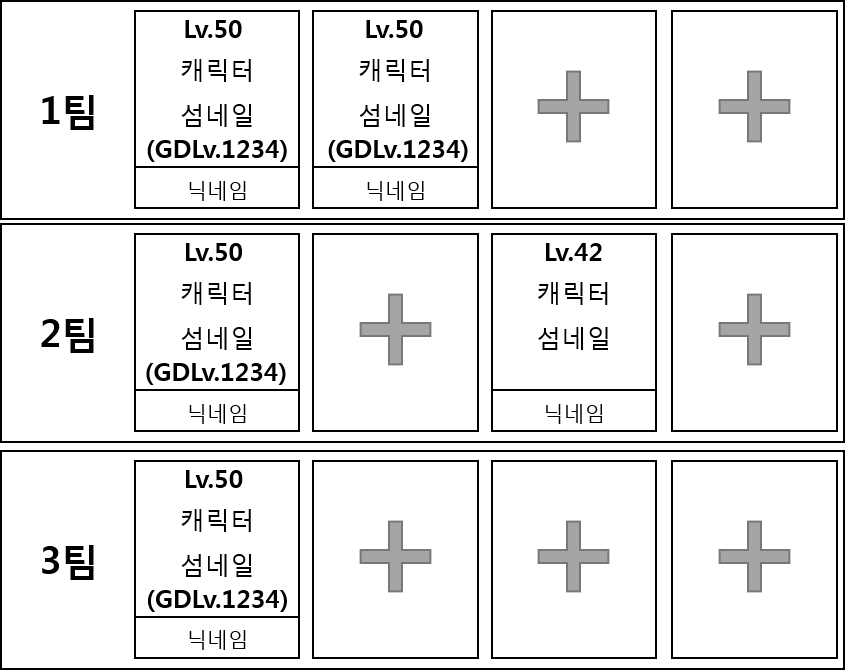 Loading…
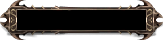 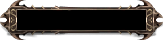 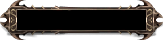 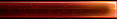 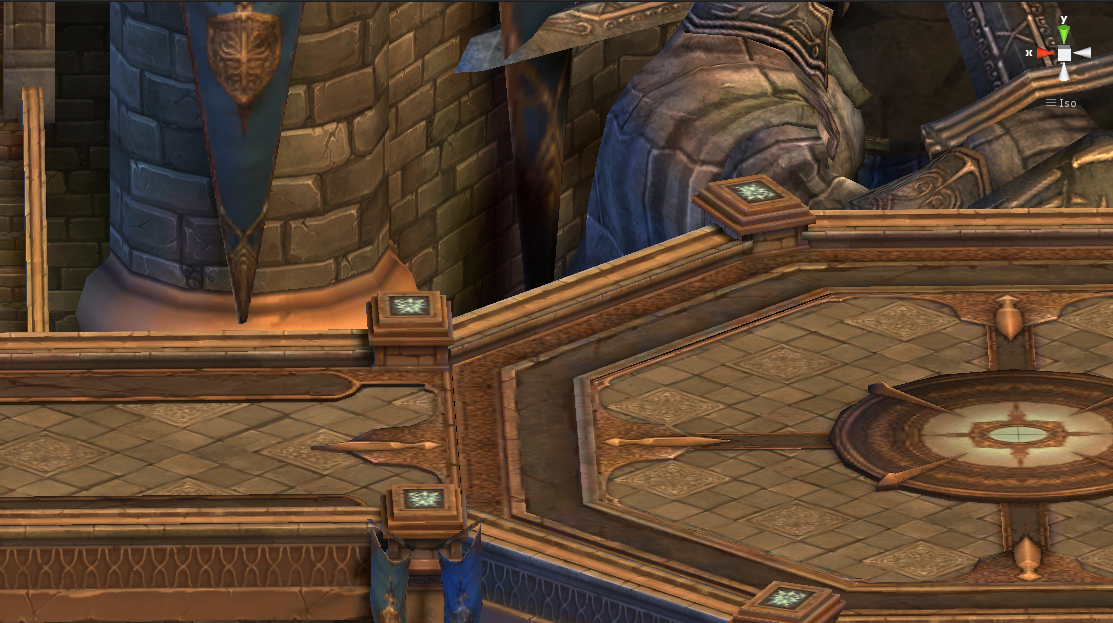 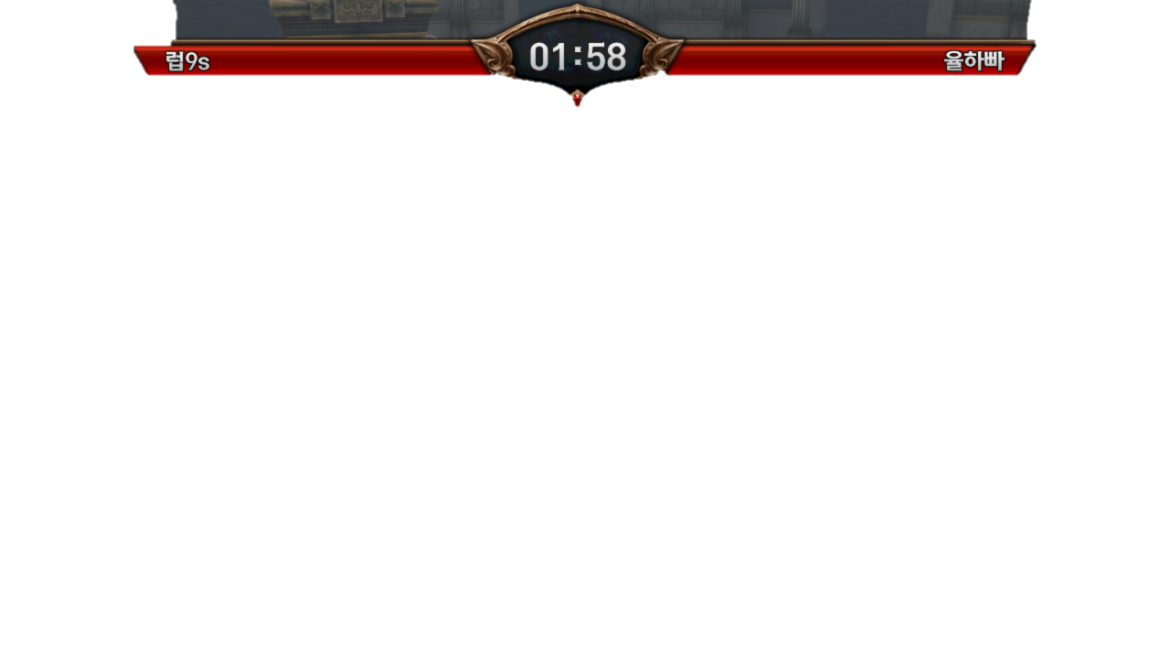 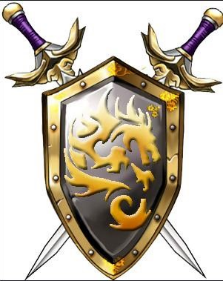 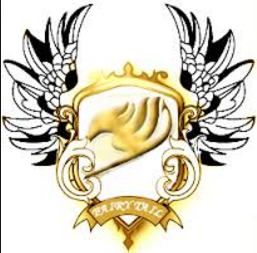 LV.50
구렛나루는남겨줘
LV.32
잘생겨서피곤해요
3
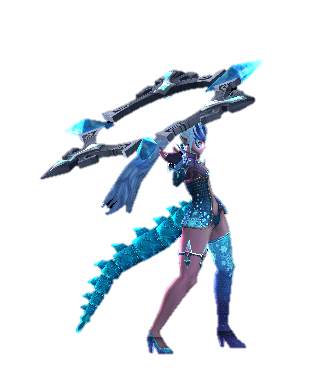 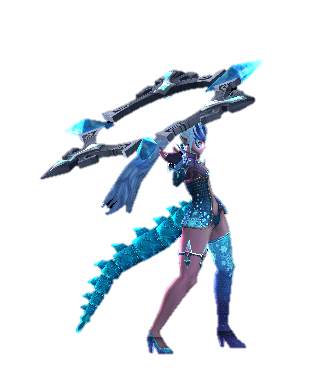 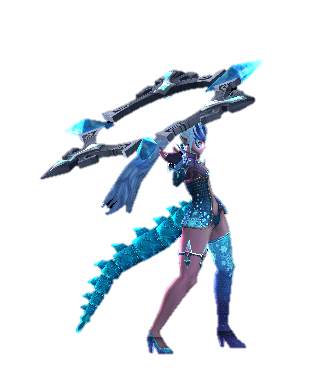 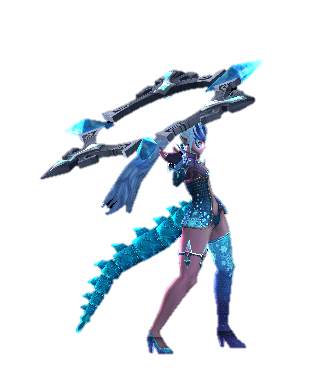 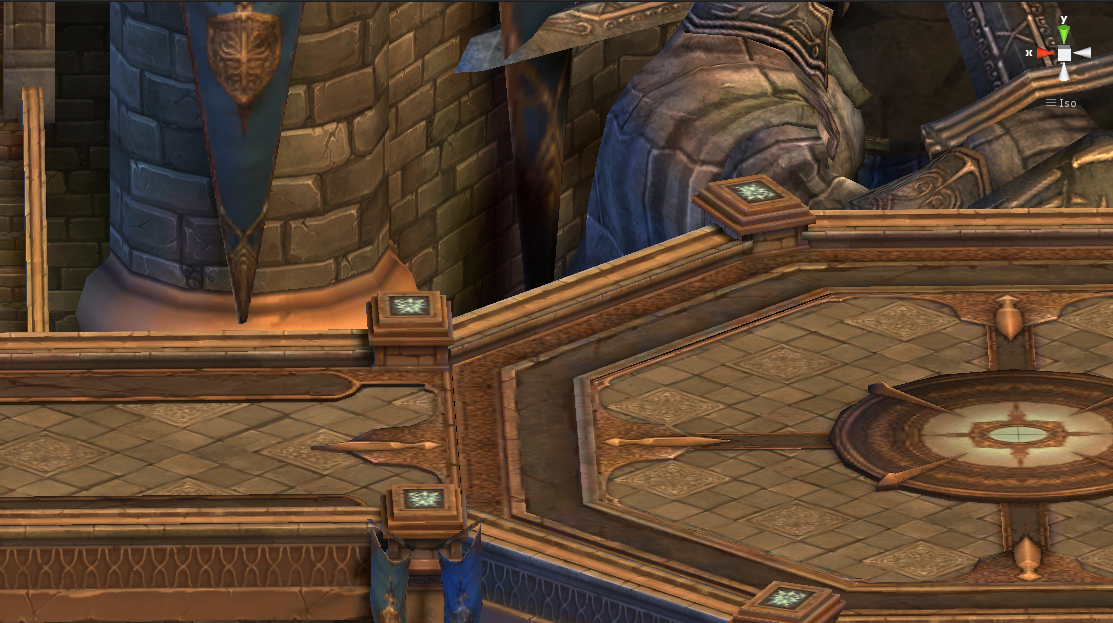 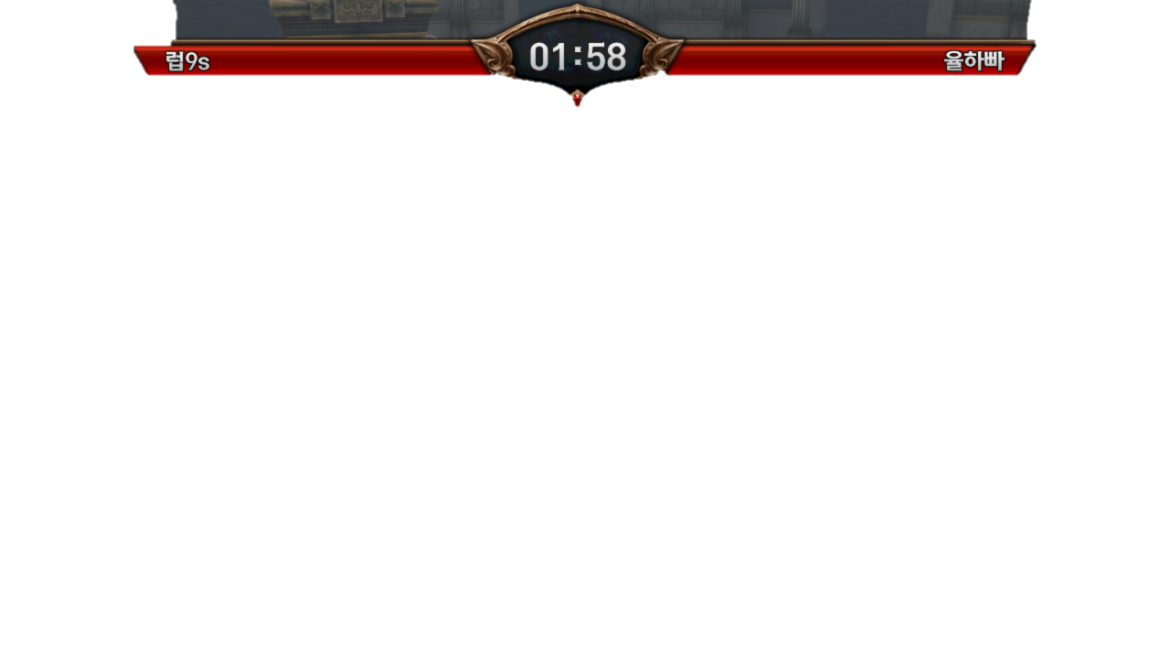 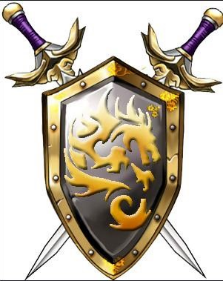 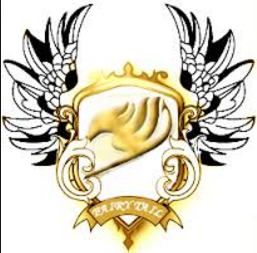 LV.50
구렛나루는남겨줘
LV.32
잘생겨서피곤해요
Win
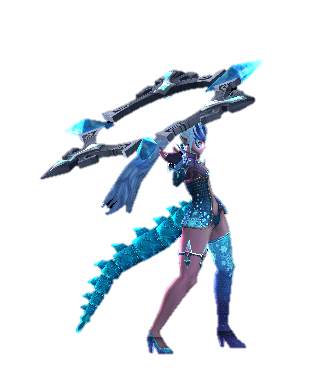 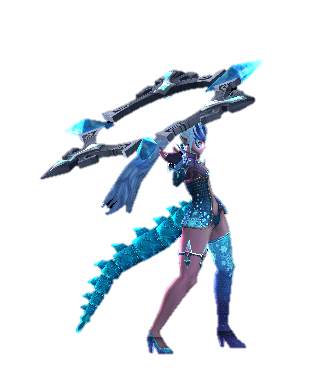 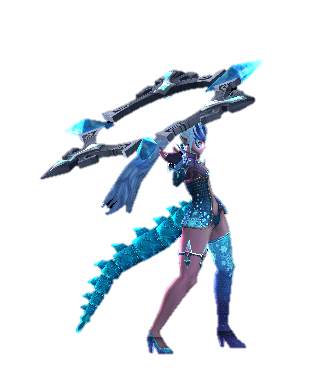 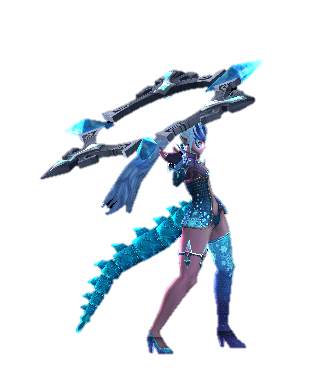 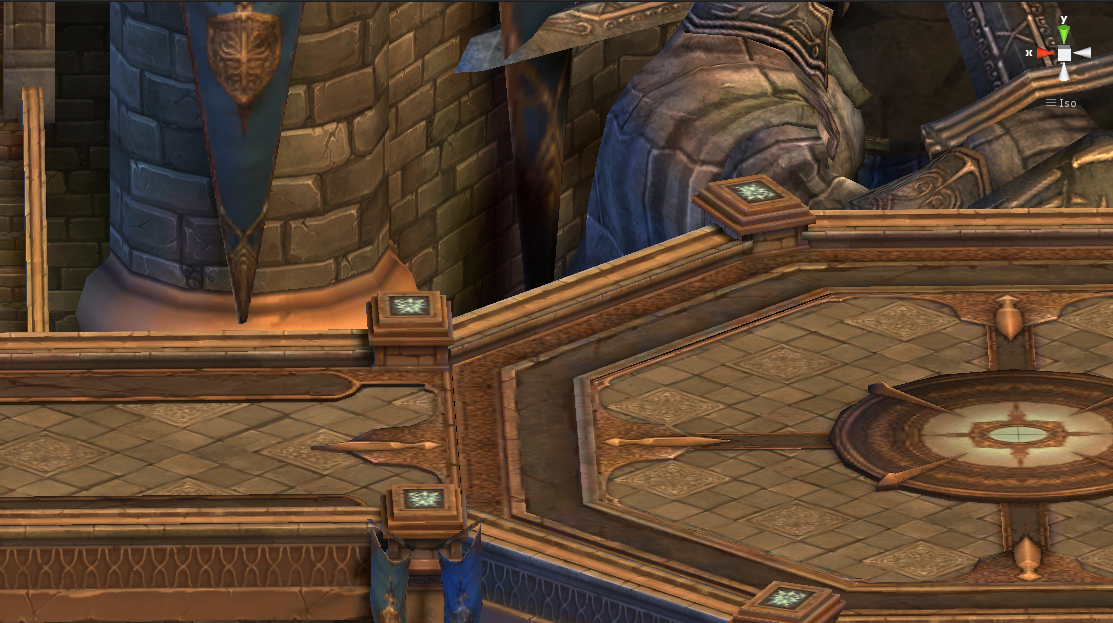 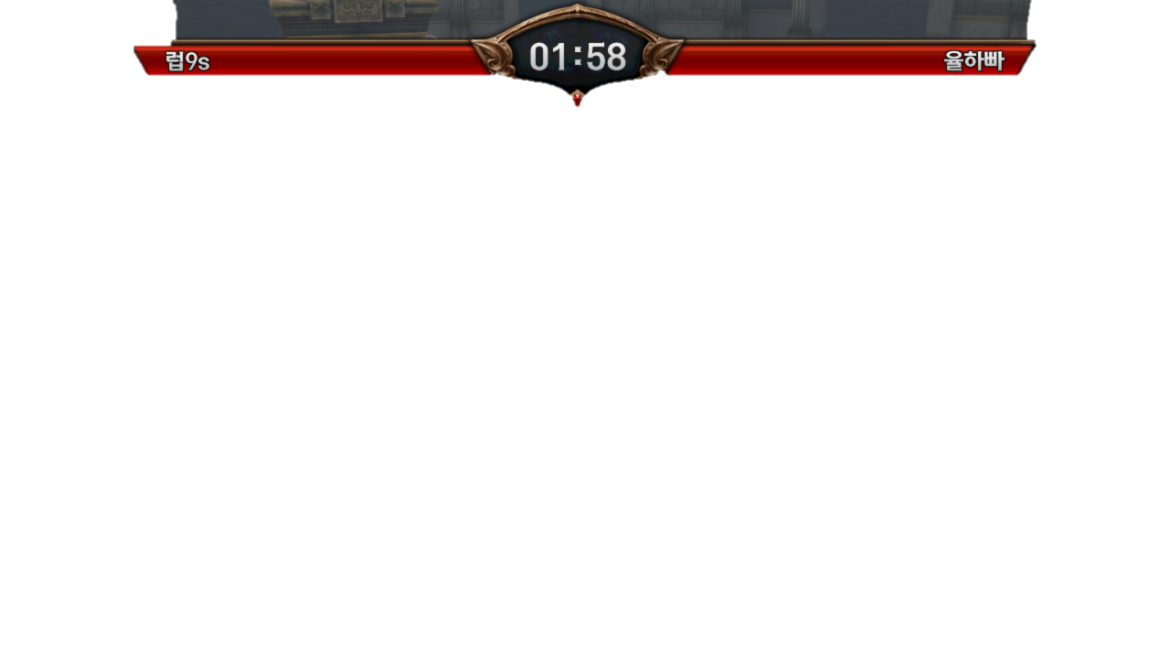 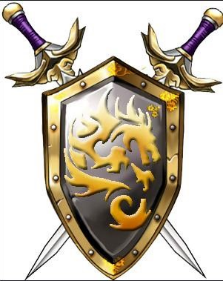 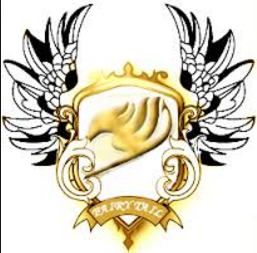 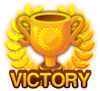 LV.50
구렛나루는남겨줘
LV.32
잘생겨서피곤해요
3
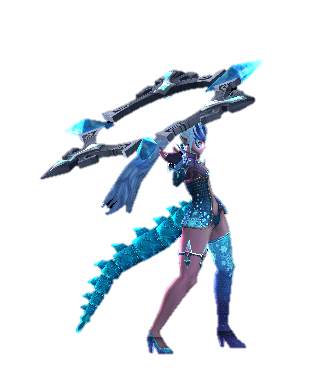 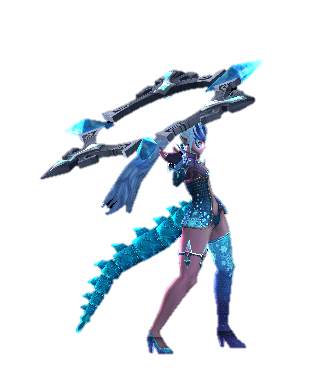 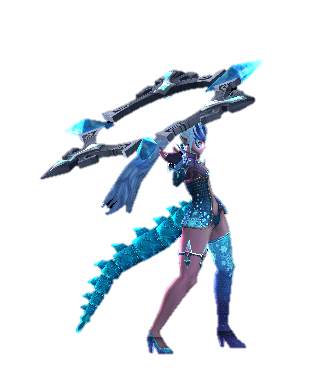 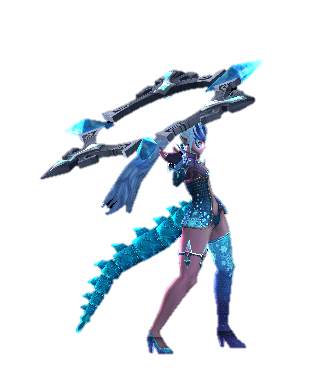 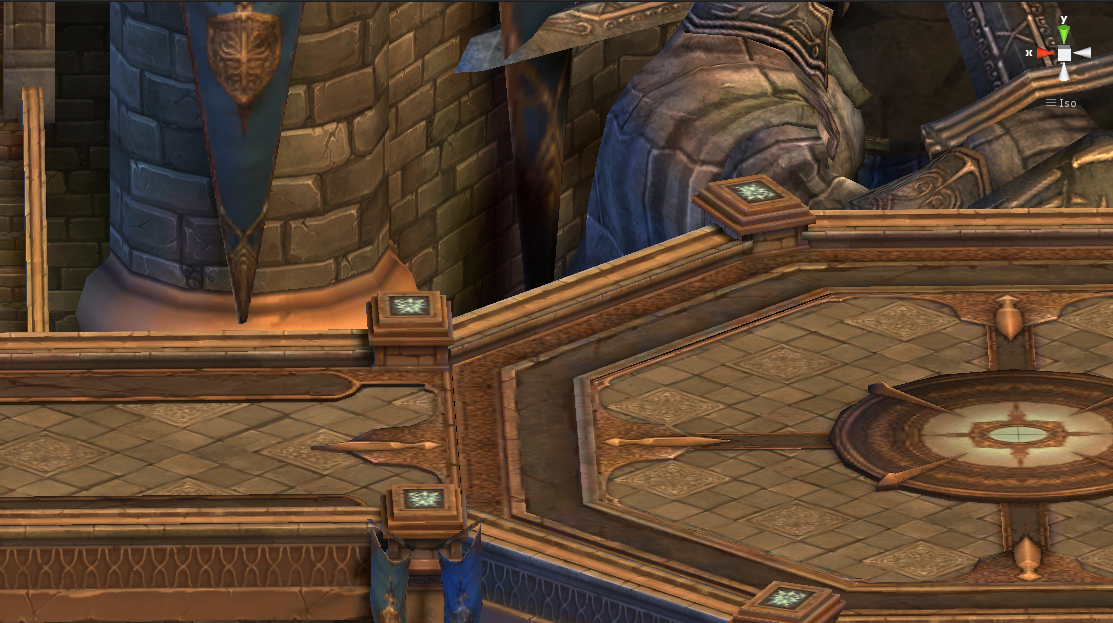 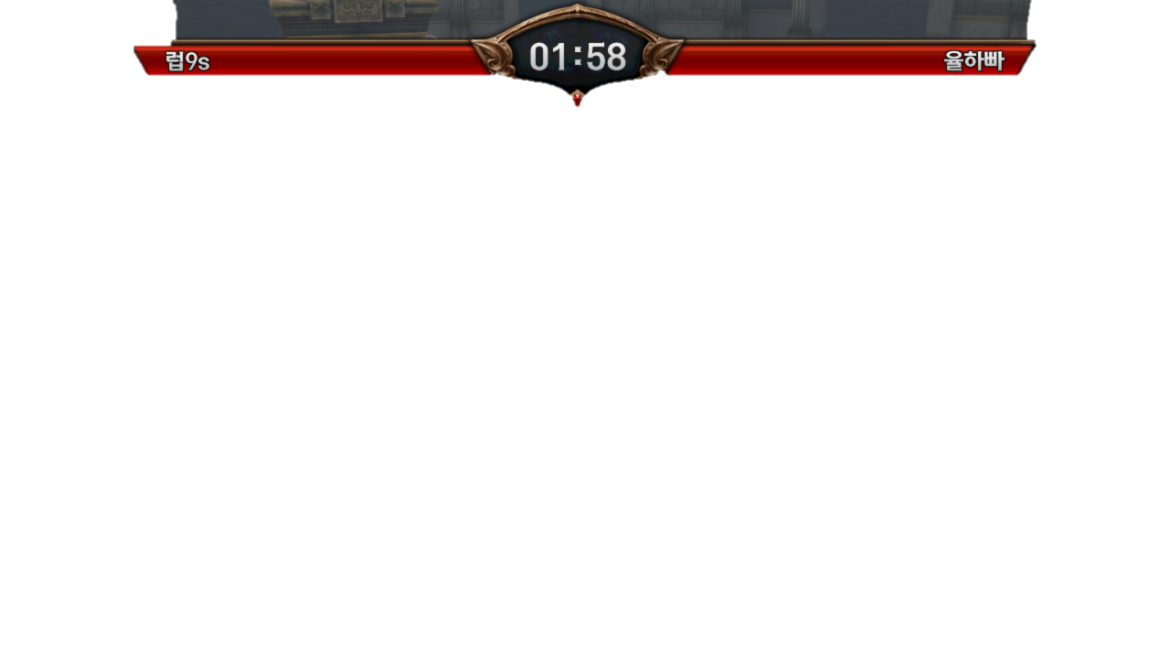 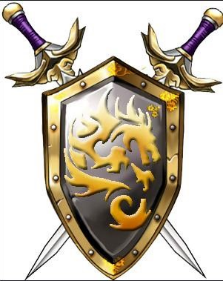 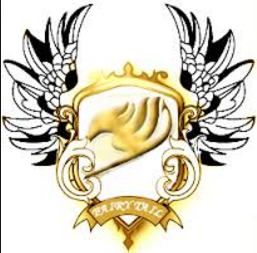 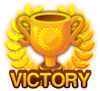 LV.50
구렛나루는남겨줘
LV.32
잘생겨서피곤해요
Defeat
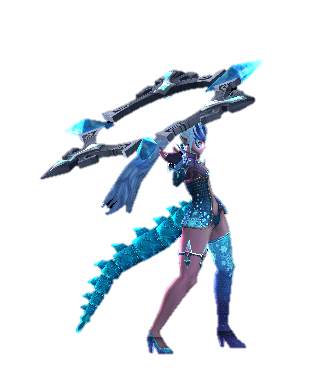 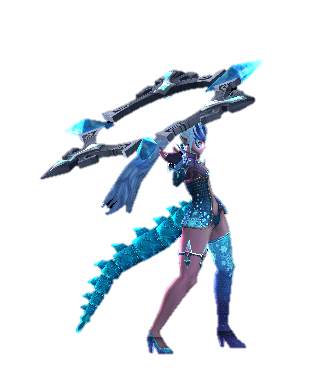 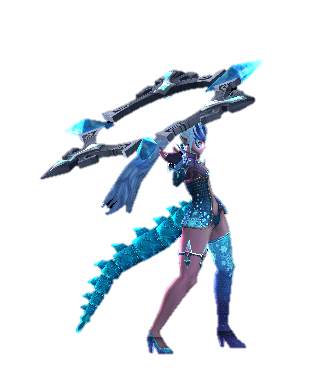 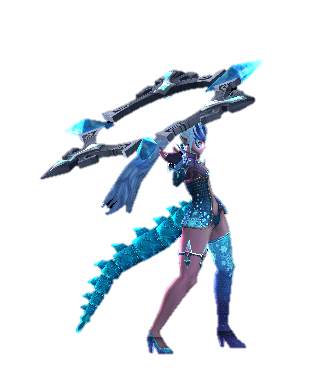 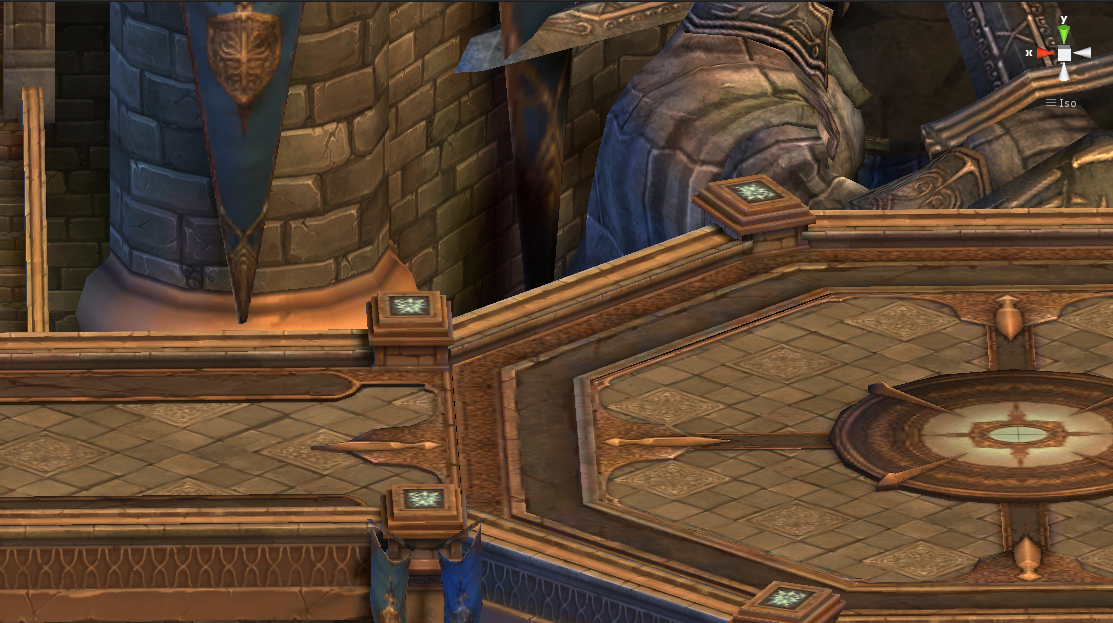 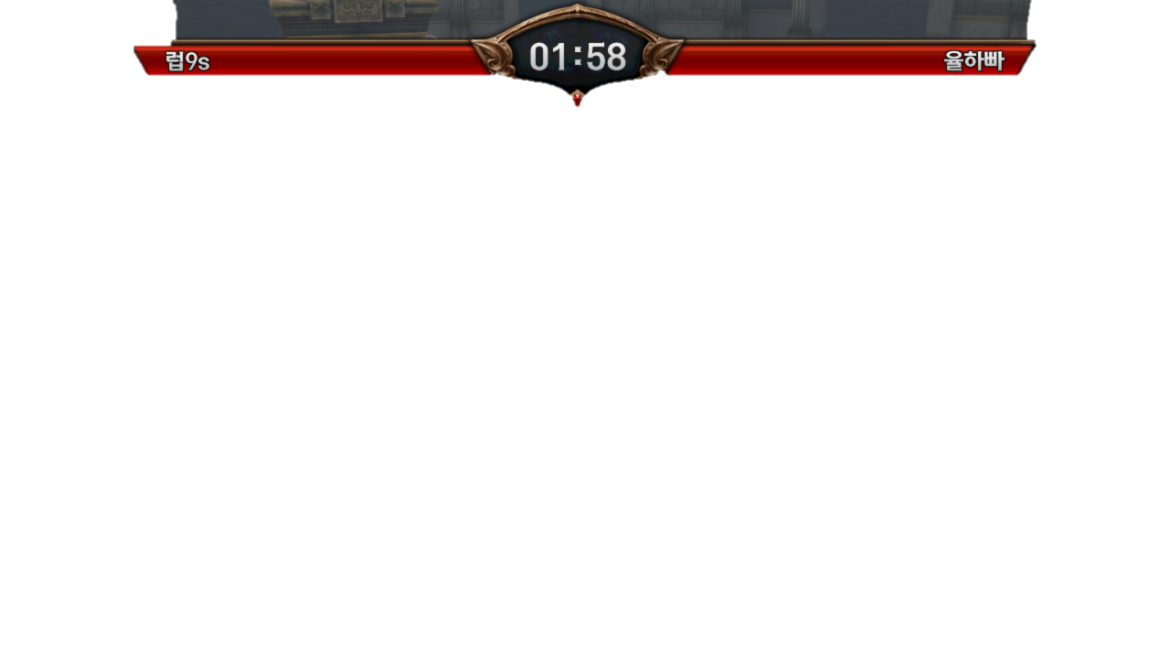 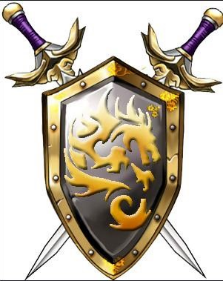 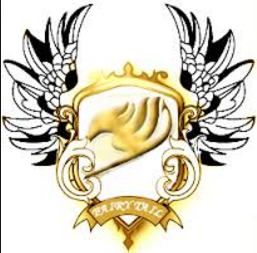 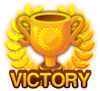 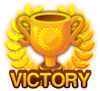 LV.50
구렛나루는남겨줘
LV.32
잘생겨서피곤해요
3
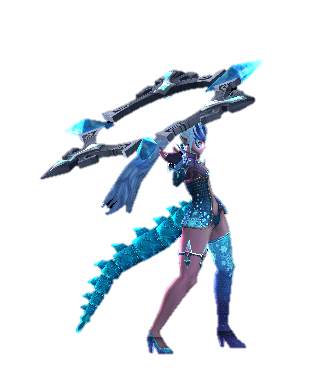 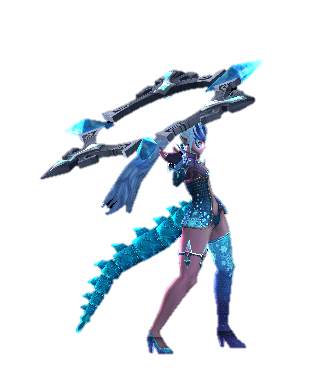 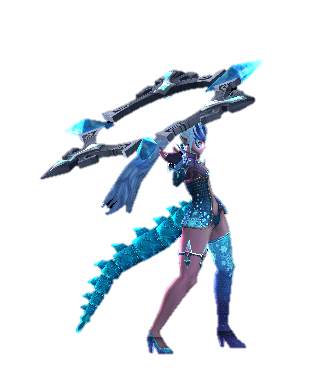 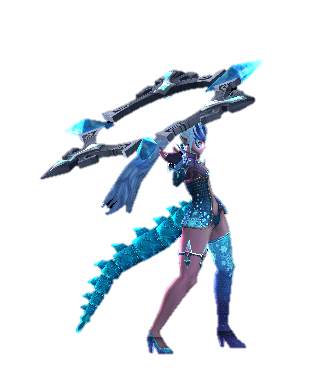 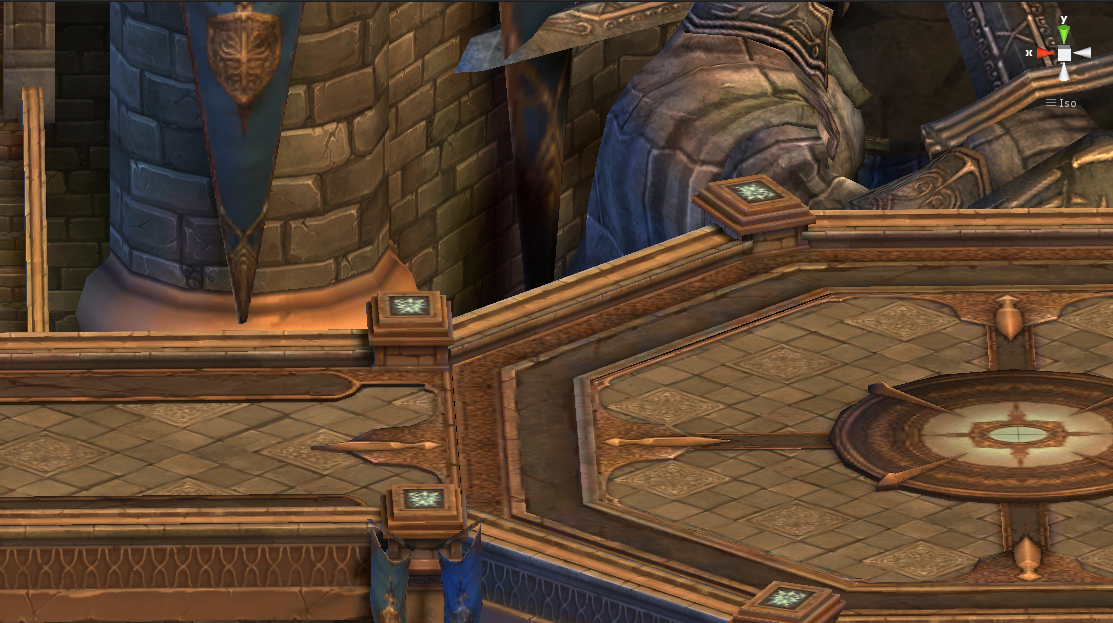 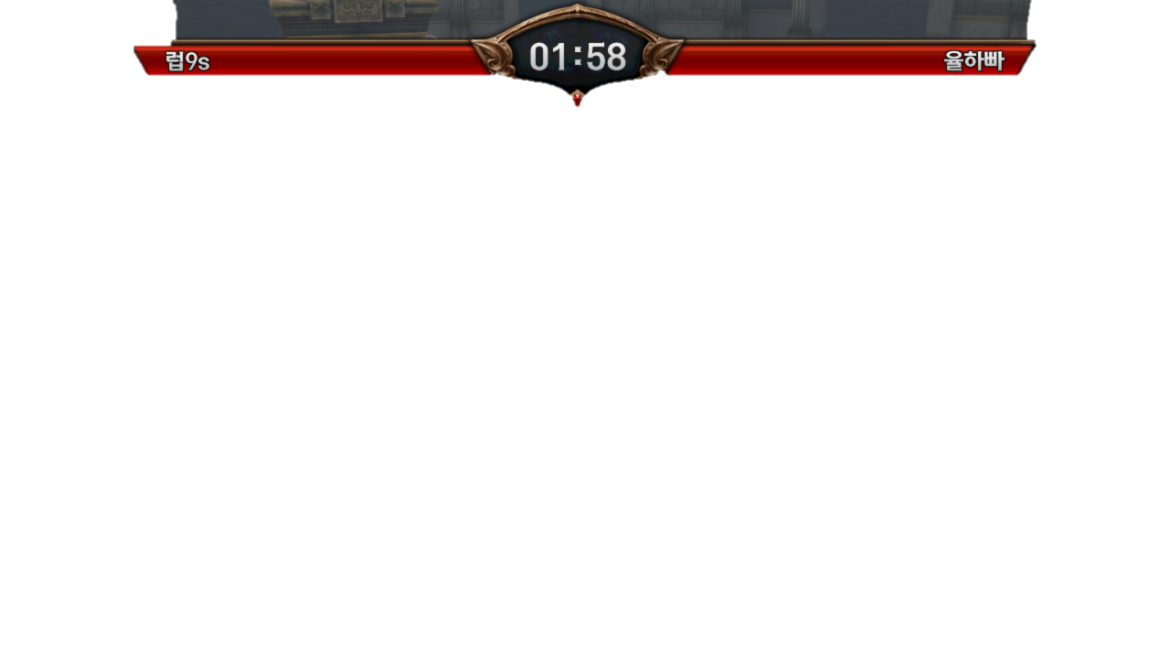 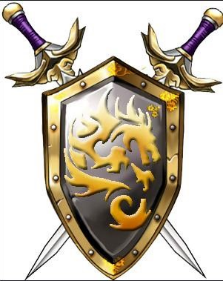 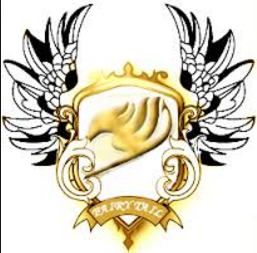 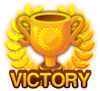 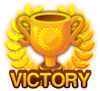 LV.50
구렛나루는남겨줘
LV.32
잘생겨서피곤해요
Win
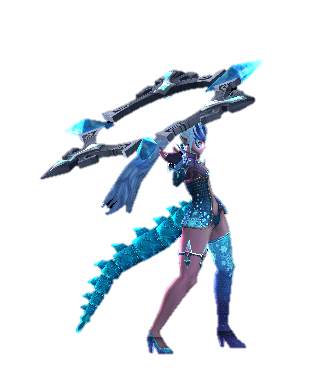 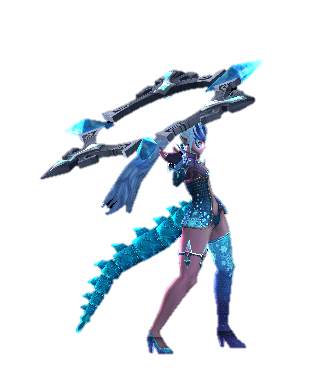 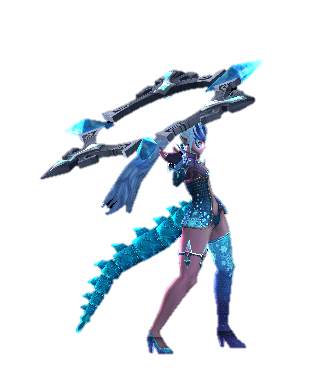 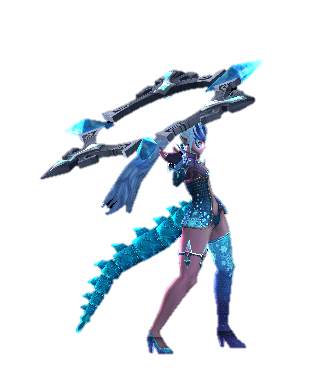 Victory
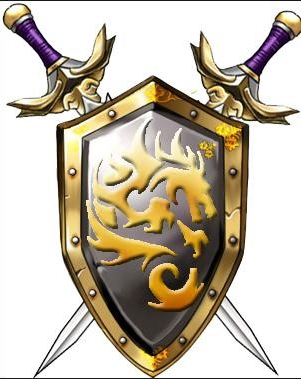 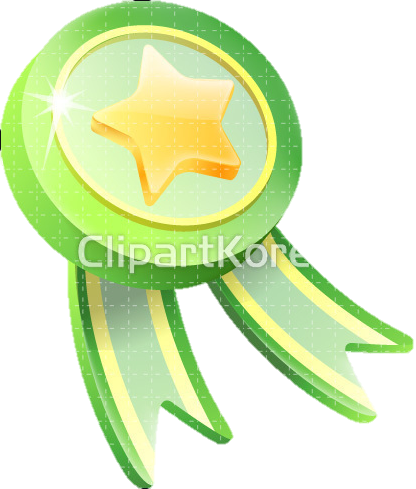 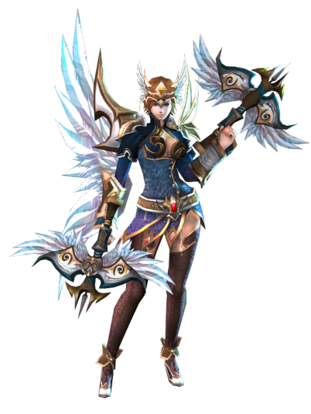 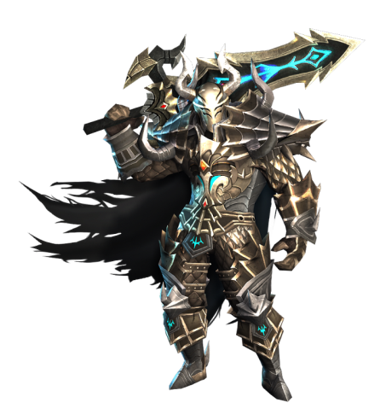 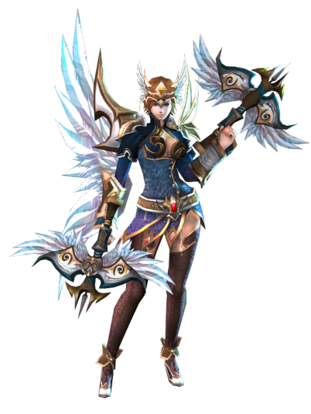 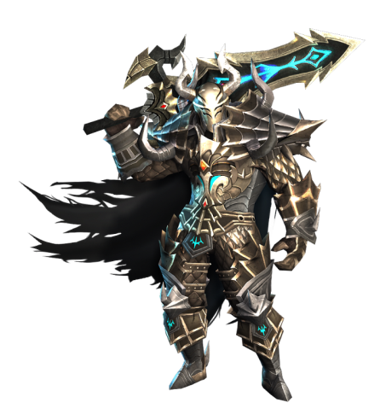 루렛나루는남겨줘
16연승
길드전 점수
공헌도 점수
123,456(+173)
12,345(+10)
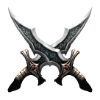 마을가기
다시하기
Defeat
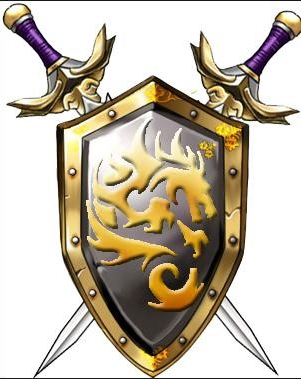 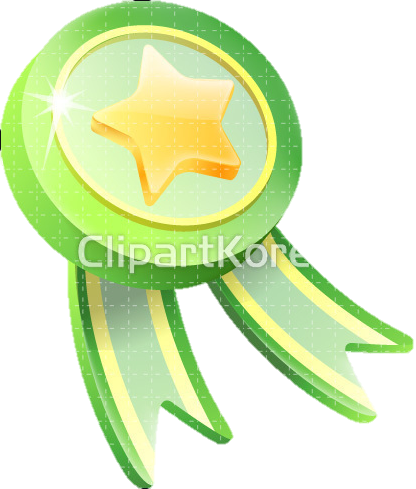 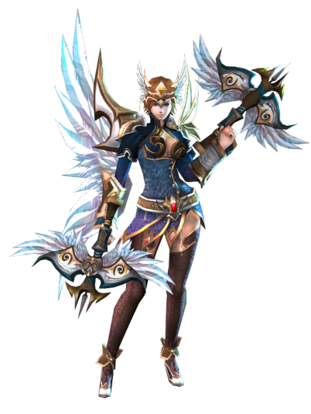 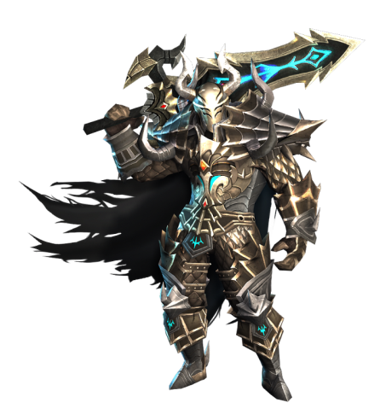 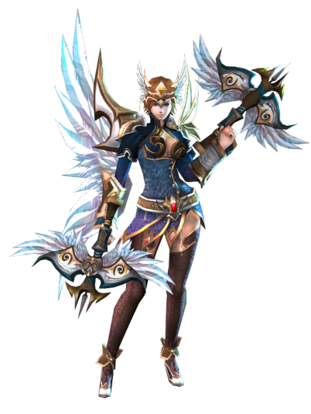 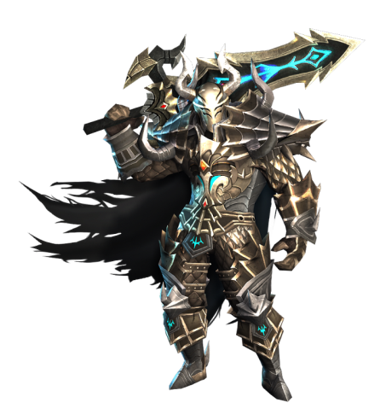 루렛나루는남겨줘
16연승
길드전 점수
공헌도 점수
123,456(+17)
12,345(+2)
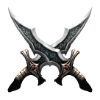 마을가기
다시하기